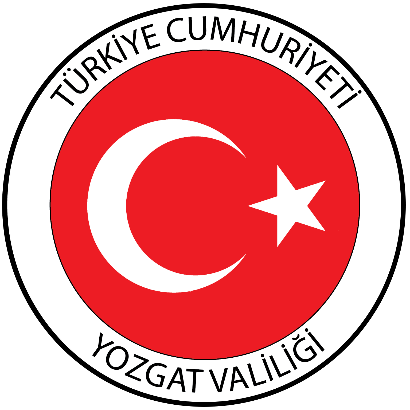 SARIKAYA KAYMAKAMLIĞI
İlçe Milli Eğitim Müdürlüğü
Şehit Suat Akıncı Halk Eğitimi Merkezi Müdürlüğü
2020
1
SARIKAYA ŞEHİT SUAT AKINCI HALK EĞİTİM MERKEZİ MÜDÜRLÜĞÜ
2
MİSYONUMUZ
Dünyada ve ülkemizde değişen yeni yaşam kültüründe bireylere ilgi, istek ve yetenekleri doğrultusunda bilgi, beceri ve meslek kazandırmak adına eğitim, öğretim ve rehberlik yapmak.
3
VİZYONUMUZ
Değişime açık, yenilikçi, bilgi ve tecrübeyi paylaşan, demokratik, çağdaş ve milli değerlere sahip anlayışın temsilcisi olmak.
4
HEDEFLERİMİZ
7’ den 77’ ye herkese din, dil ırk ayrımı yapmadan; ekonomik, sosyal ve kültürel katkı sağlayacak eğitim hizmetlerinde itici güç olmak.
5
TARİHÇE
Halk Eğitim Merkezi Müdürlüğü ilçemizde 1962 yılında faaliyete başlamış, uzun yıllar geçici olarak çeşitli binalarda hizmet vermiştir. Kendi binasına 1986 yılında taşınmıştır.
        Önceki kurum binamız 1932 yılında eski Hamam Köyü İlkokulu olarak yapılmış,bir süre kullanılmadan boş olarak kalmıştır. 1985 yılında büyük onarım ve tadilat görerek 3 idari oda ve 2 sınıflı olarak tanzim edilmiştir.1993 yılında müdürlüğümüze ait ek bina olarak yaptırılan, ancak inşaat safhasında Kız Meslek Lisesi’ne verilen binada 2 sınıf ve 1 arşiv odasını müdürlüğümüz kullanmıştır. Kurumumuz 1999 yılından itibaren kaloriferle( katı yakıt kullanarak) ısıtılmaya başlanmıştır.
         Kurumumuz Pazar Yeri mevkiinde bulunan yeni binasına Ekim 2016 da taşınmıştır. Yeni binamız bodrum kat, zemin 1. kattan ve 2. kattan oluşmaktadır. Bodrum katta 1 atölye, 1 depo ve mescid bulunmaktadır. Zemin katta 4 derslik, 1 memur odası bulunmaktadır. 1. Katta 1 BT  sınıfı, 4 derslik ve müdür odası bulunmaktadır. 2. Katta Çini Atolyesi, kütüphane,oyun odası,kadın dinlenme odası, müdür yardımcısı odası ve 1 derslik bulunmaktadır.
6
PERSONEL SAYILARI
7
Sınıflar Bazında 2019-2020 yılı Öğrenci Sayıları Destekleme ve Yetiştirme Kursu
8
2018 ve 2019 KARŞILAŞTIMALI İSTATİSTİĞİ
9
ÜRETİLEN HİZMETLER
A) OKUMA YAZMA KURS BİLGİLERİ
B) GENEL KURSLAR
C) MESLEKİ VE TEKNİK KURSLAR
10
ÜRETİLEN HİZMETLER
KURS KURSİYER TOPLAMI
AÇIK ÖĞRETİM LİSESİ ORTAOKULU TOPLAMI
11
KURUMDA YAPILAN FAALİYETLER
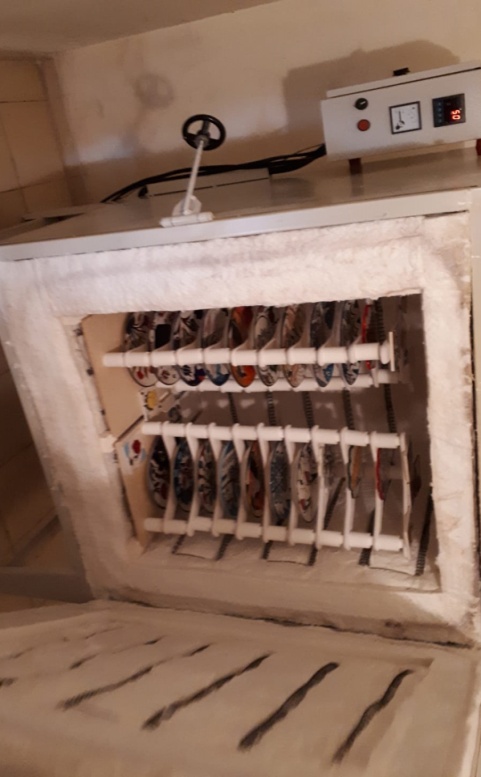 ÇİNİ FIRINI ALIMI
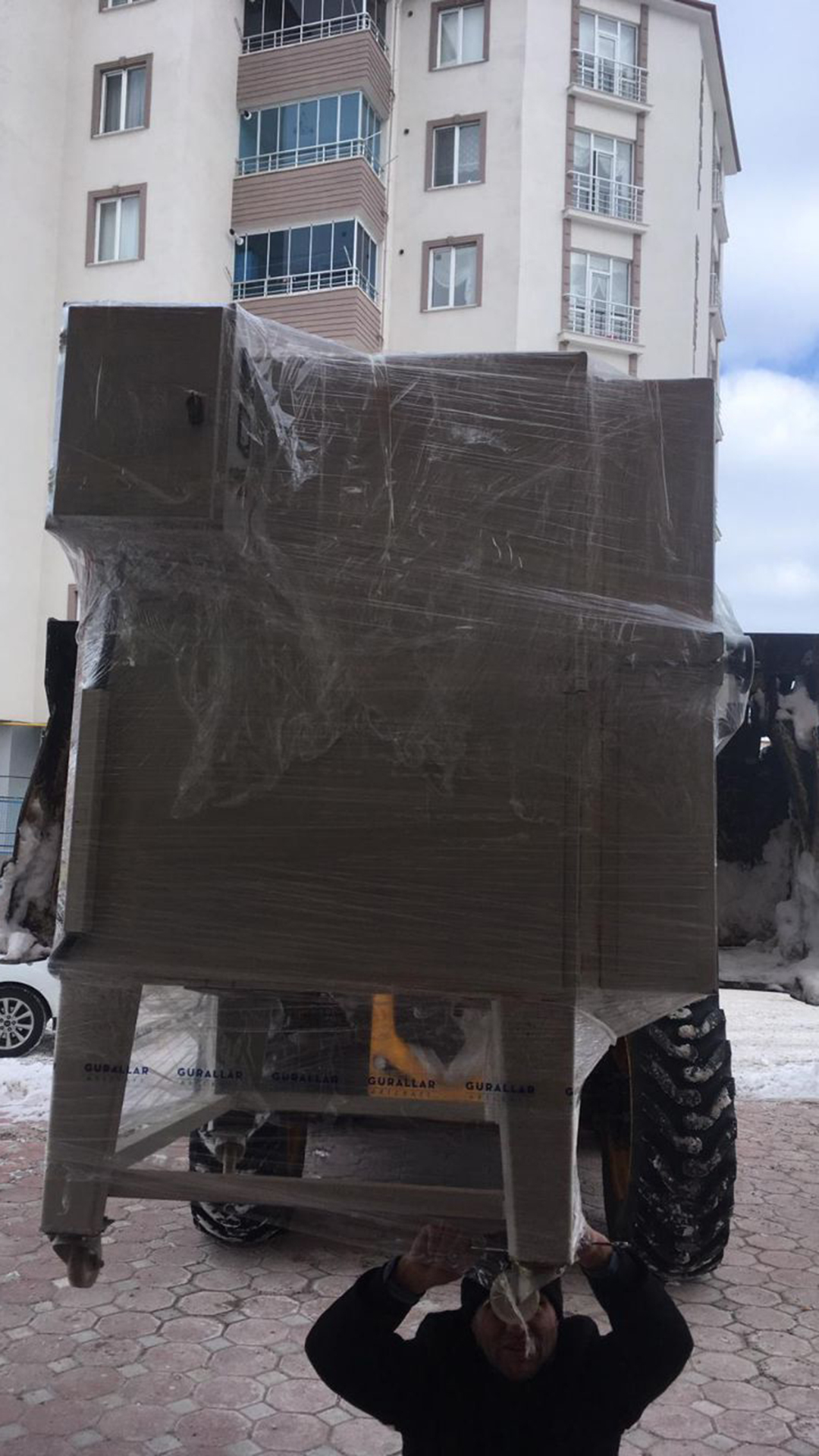 12
KURUMDA YAPILAN FAALİYETLER
SERGİ KORİDORU
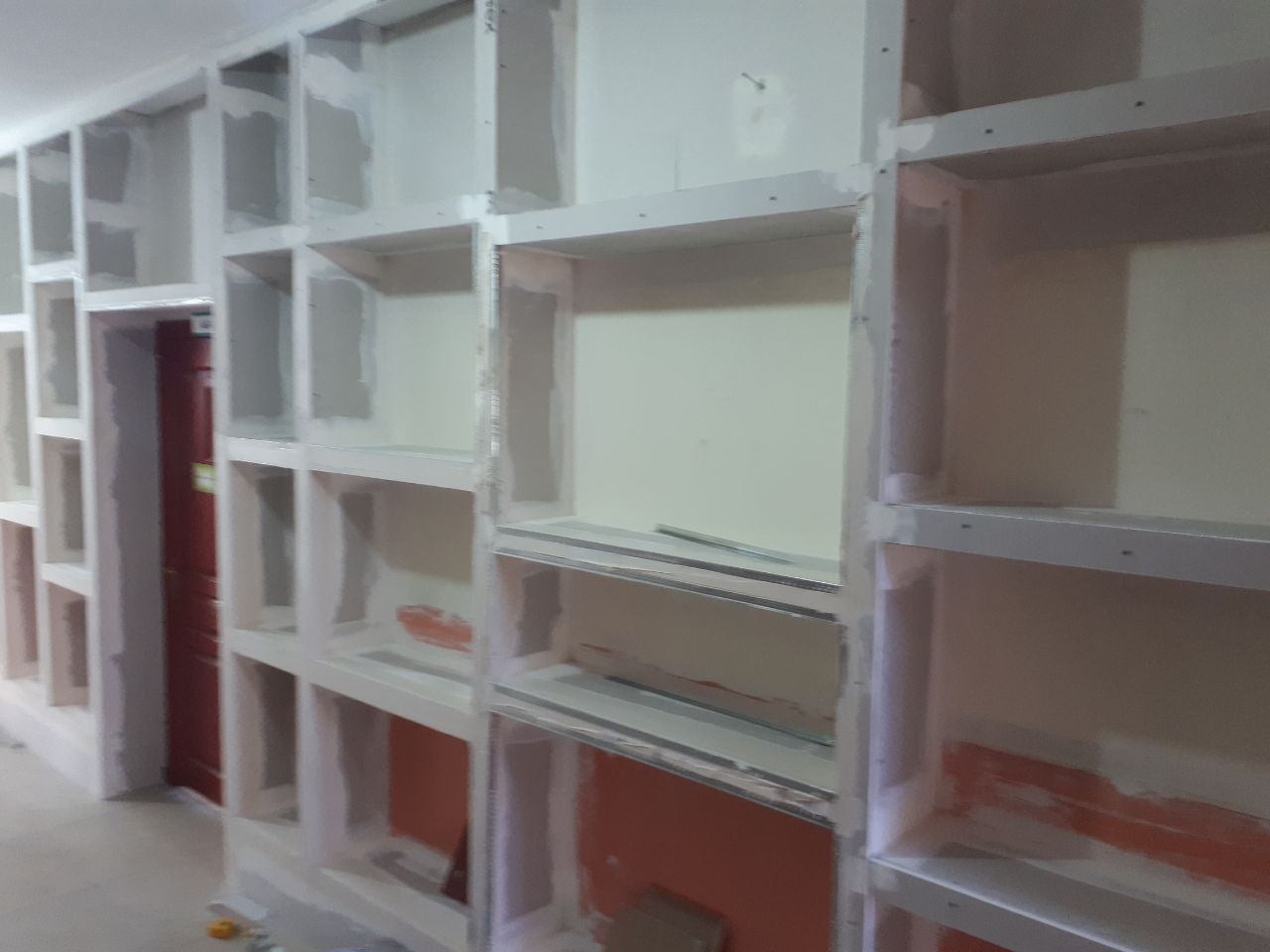 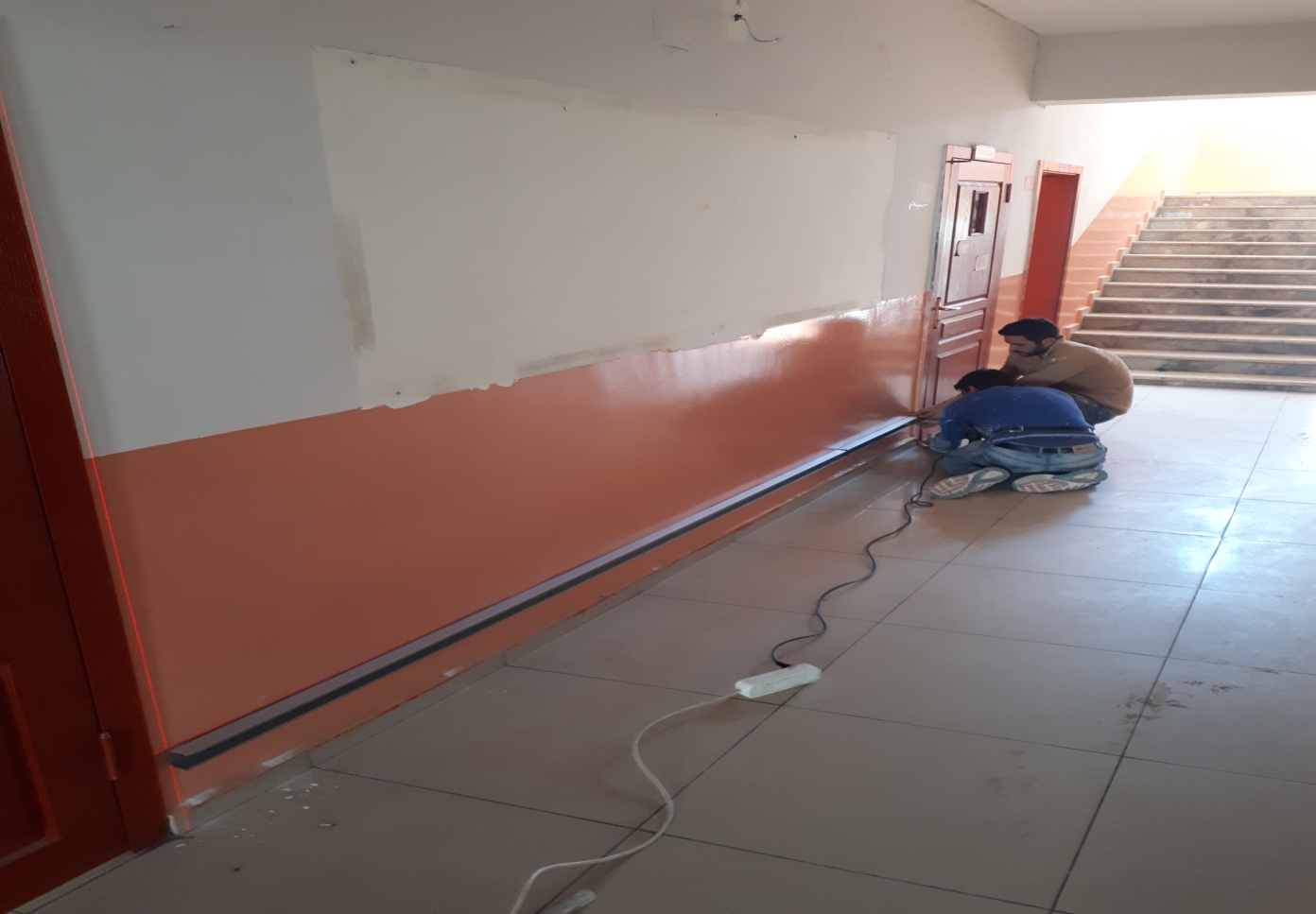 13
KURUMDA YAPILAN FAALİYETLER
SERGİ KORİDORU
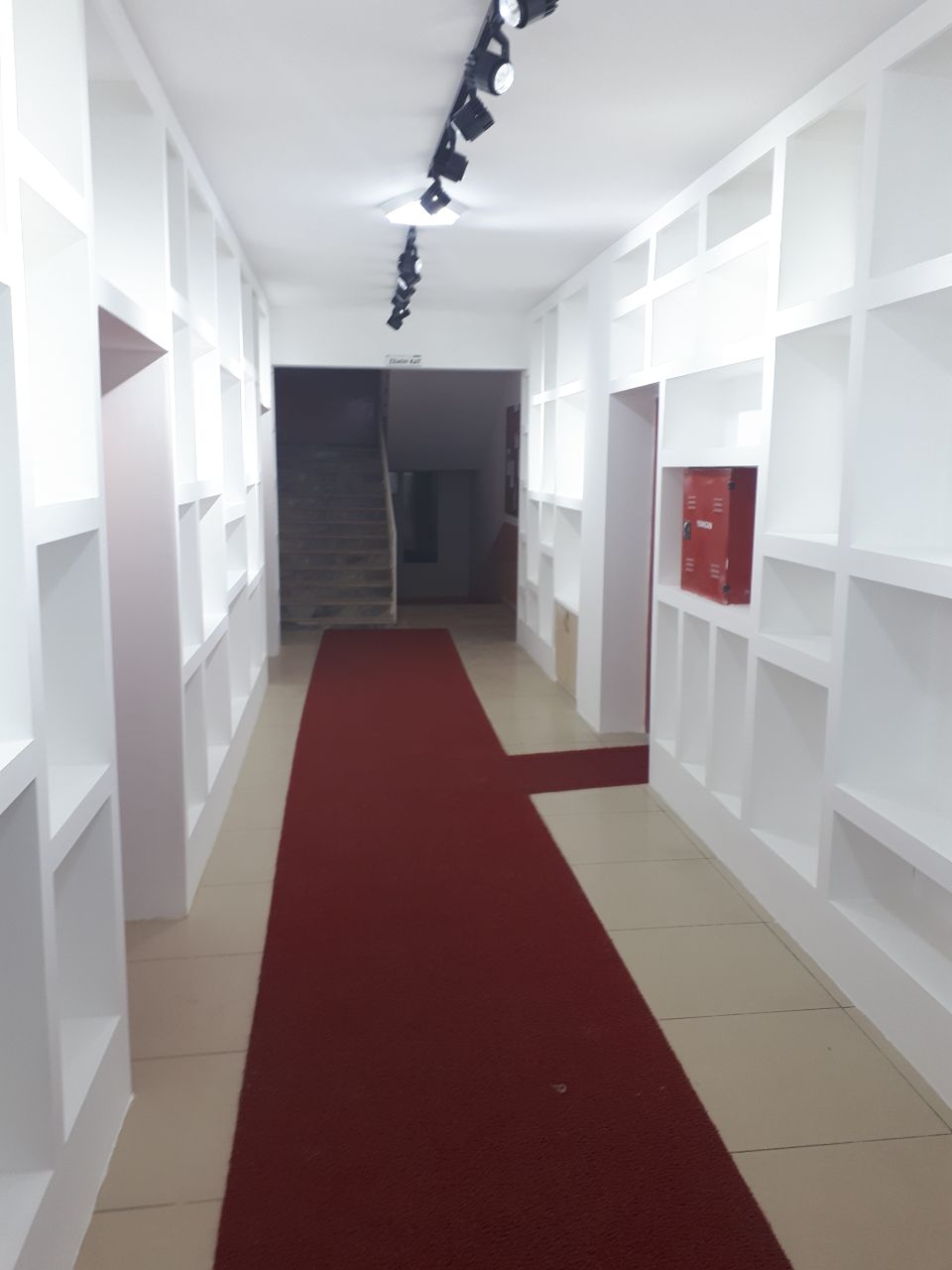 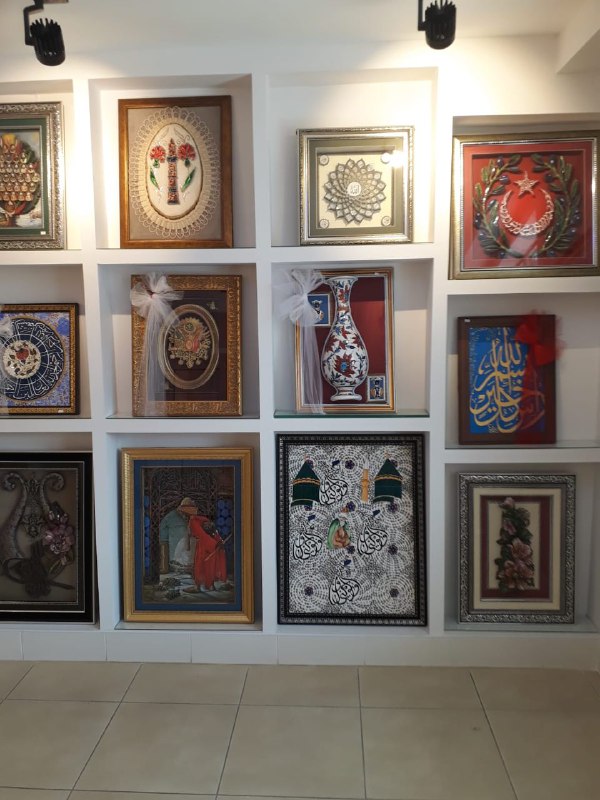 14
SOSYAL SORUMLULUK FAALİYETLERİMİZ
SEVGİ EVLERİ SEVGİ EVLERİNDE KALAN ÇOCUKLARIMIZA OYUNCAK BEBEK YAPIMI
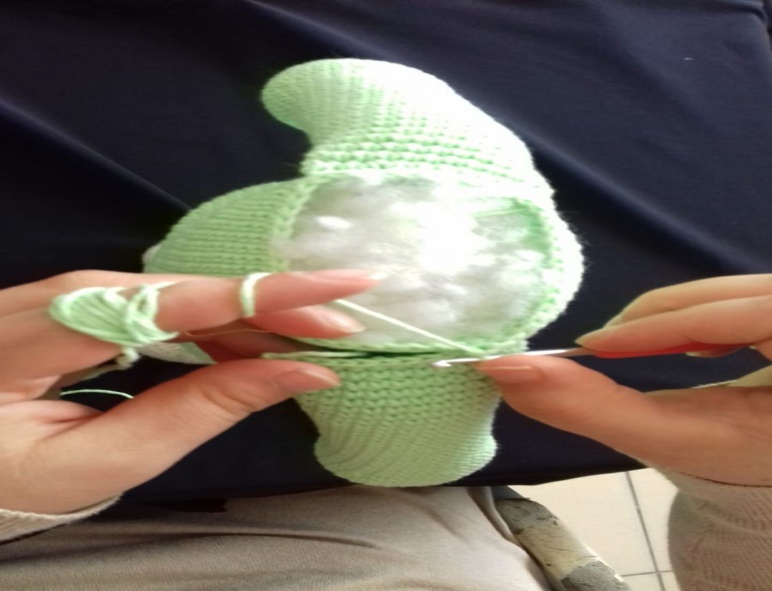 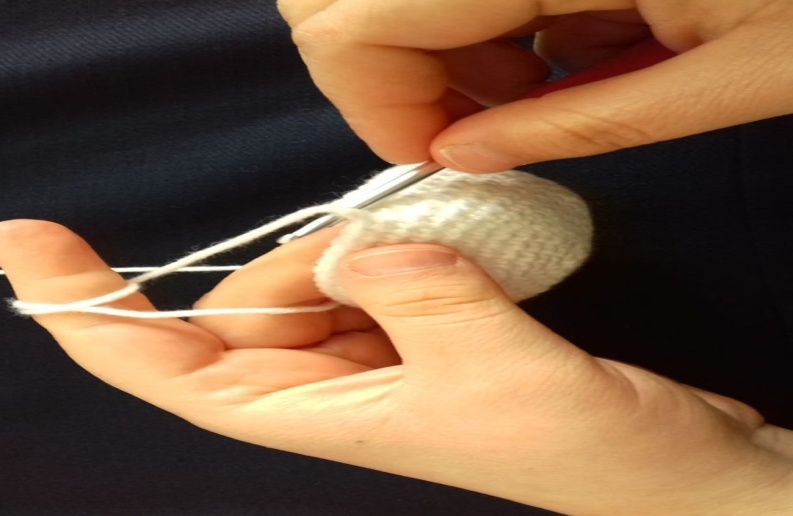 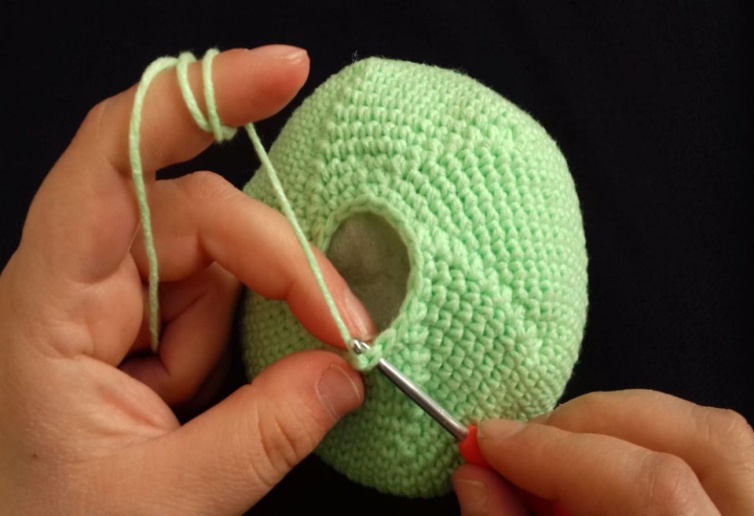 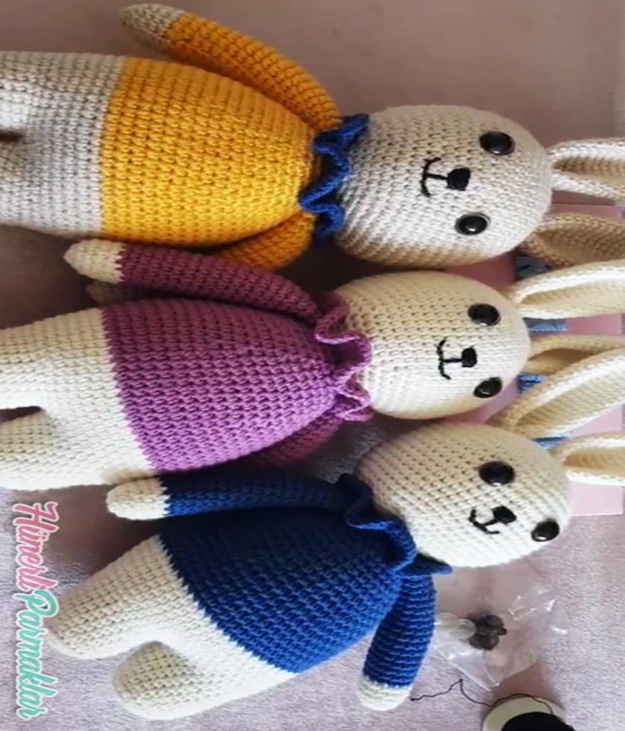 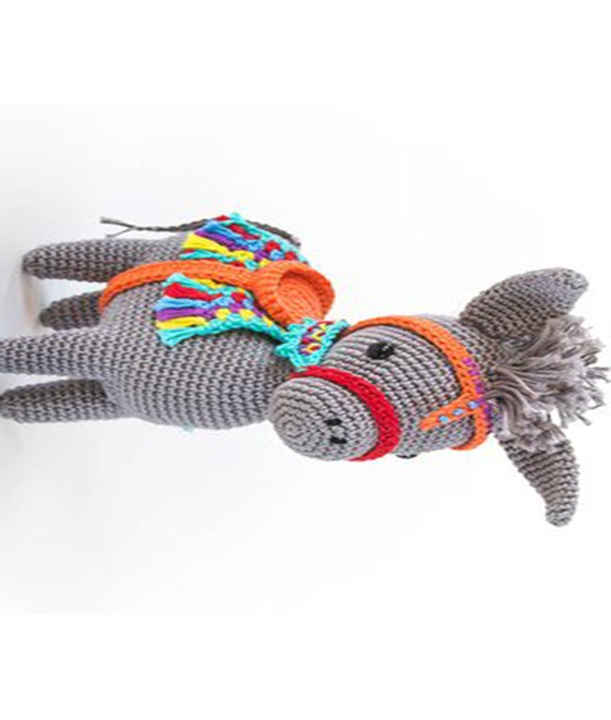 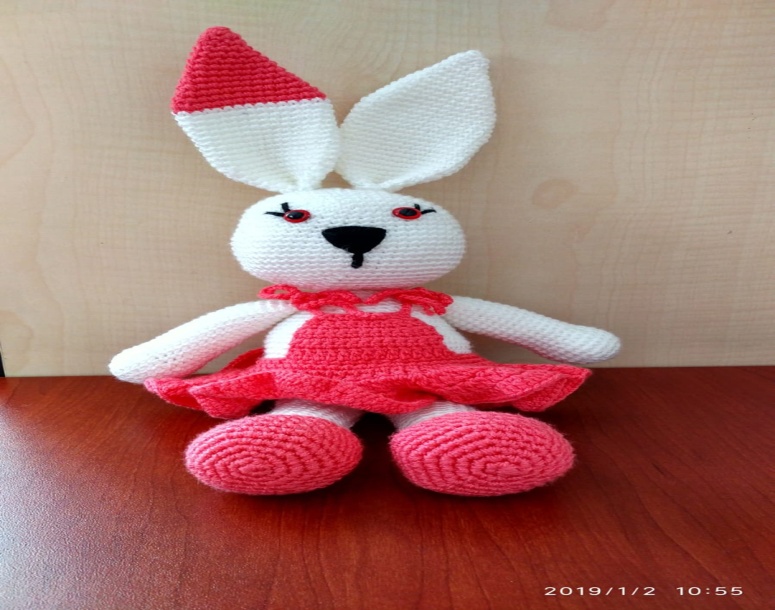 15
SOSYAL SORUMLULUK FAALİYETLERİMİZ
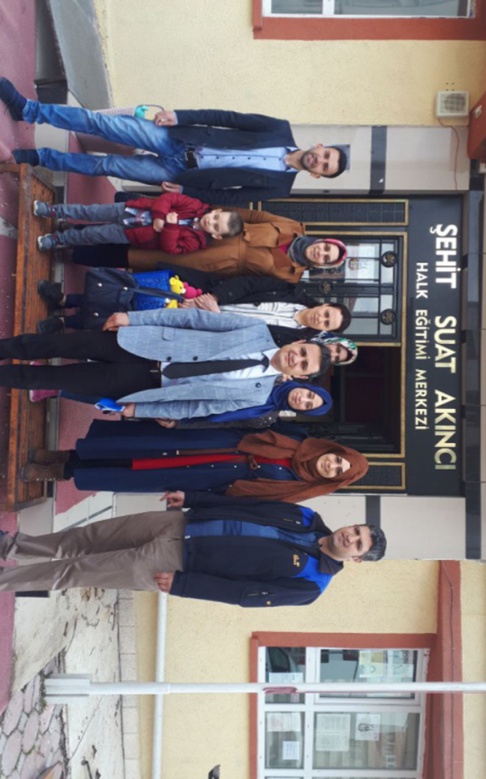 SOSYAL SORUMLULUK PROJESİ YOZGAT SEVGİ EVLERİNE ZİYARETİMİZ VE YARDIMLARIN DAĞITIMI
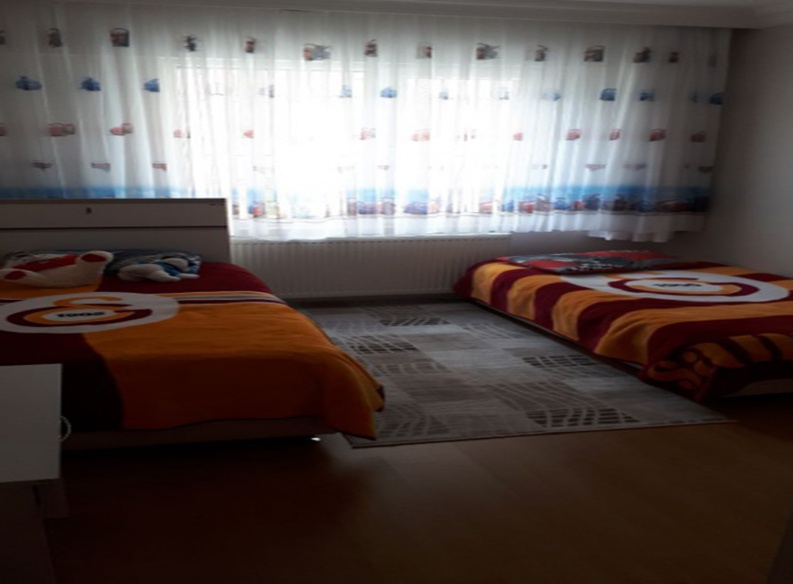 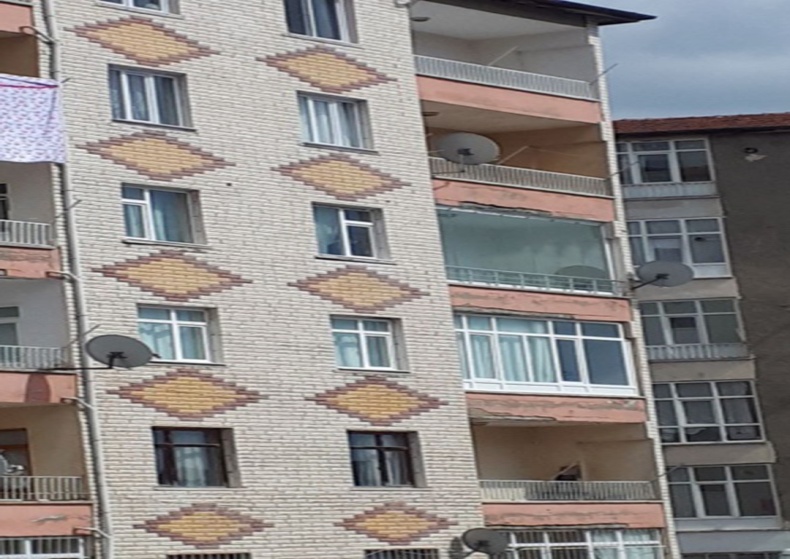 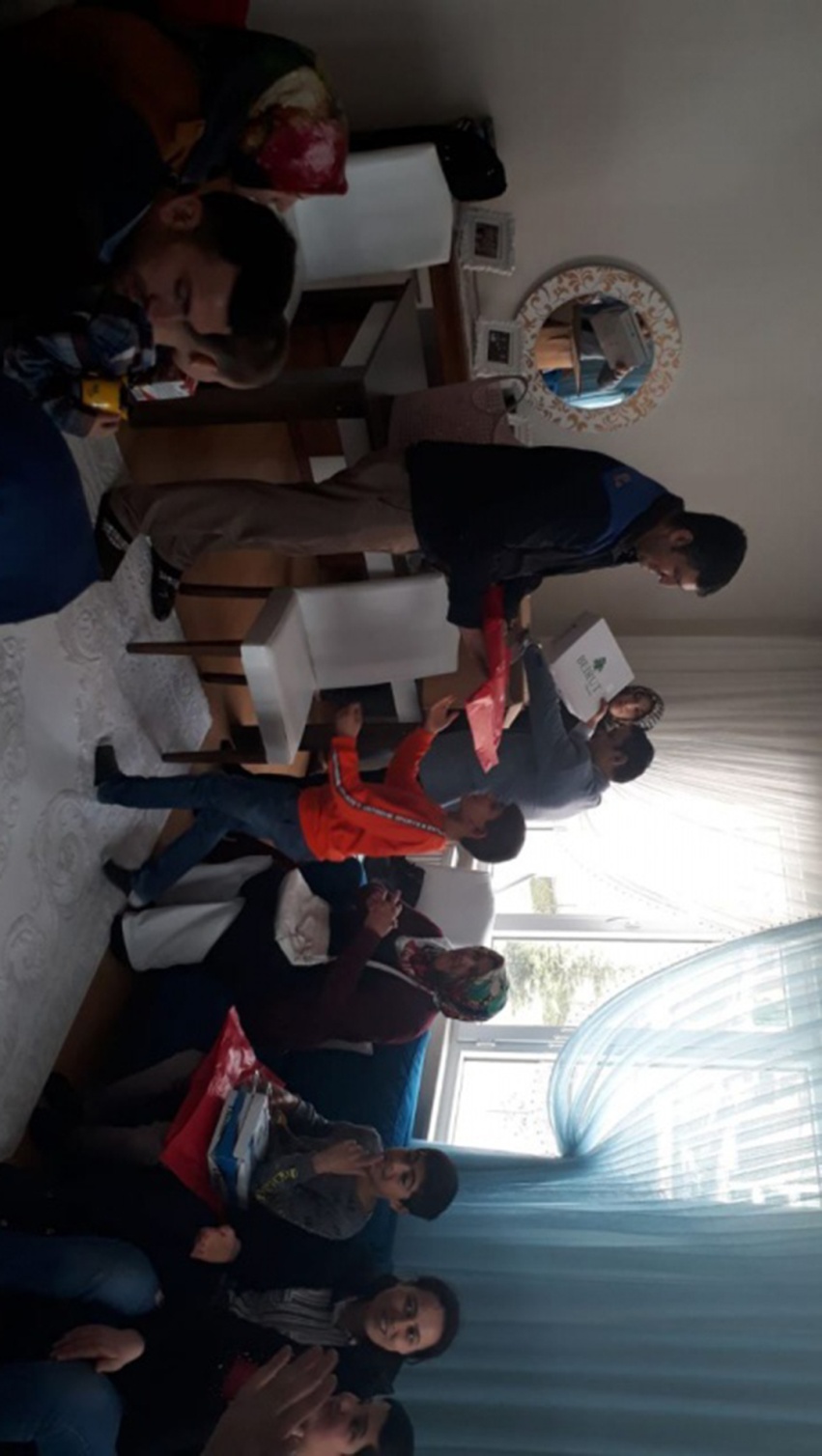 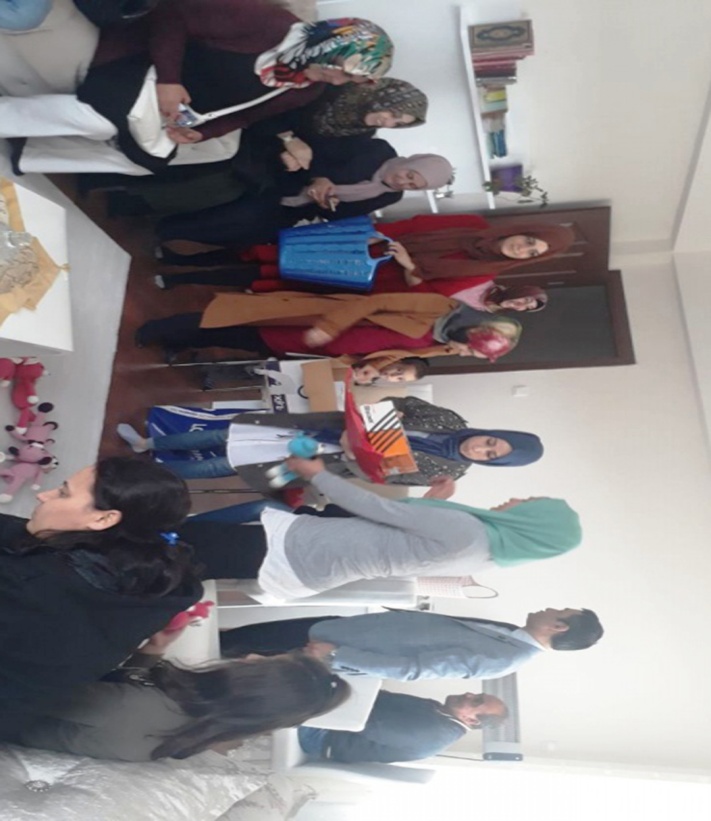 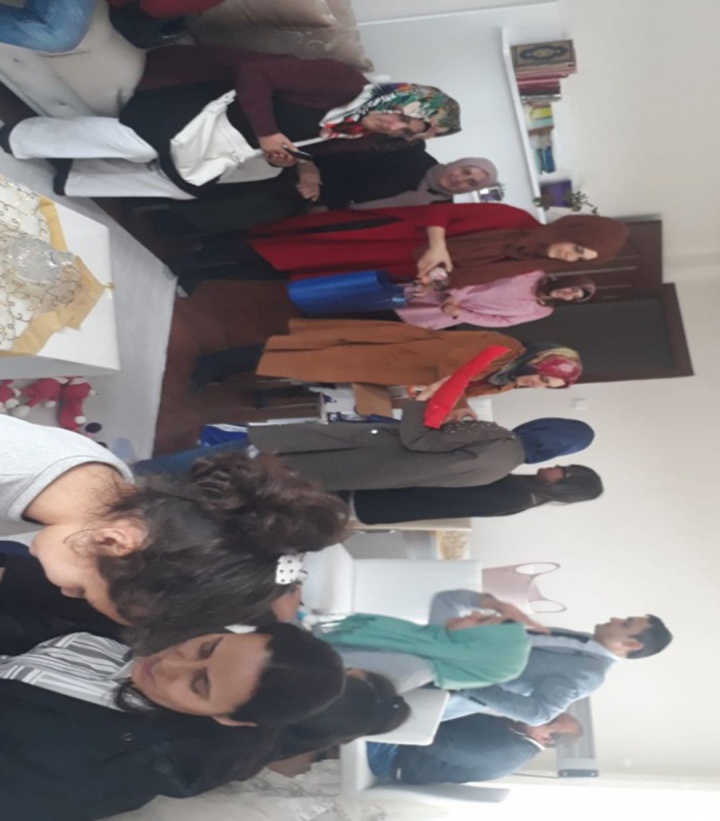 16
KURS FAALİYETLERİMİZ
OYUN ODASI
SÜRÜ YÖNETİMİ
AMİGRUMİ
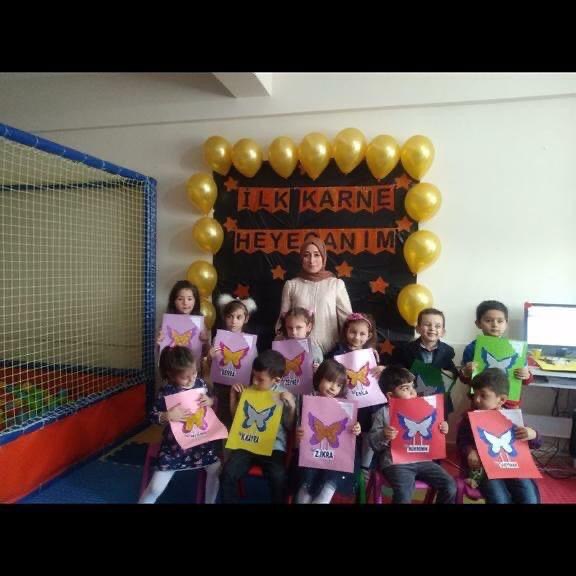 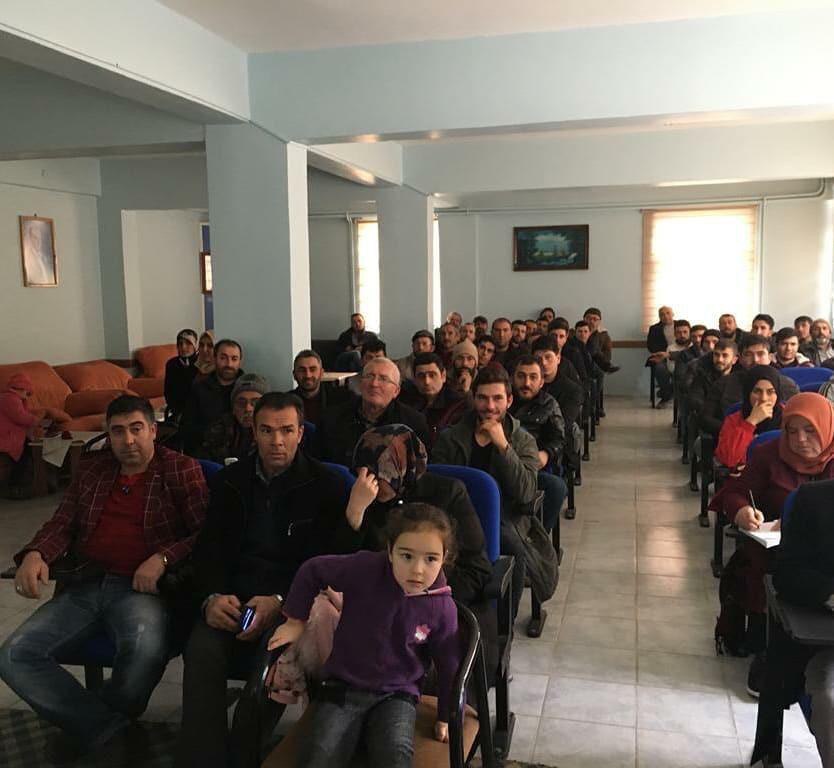 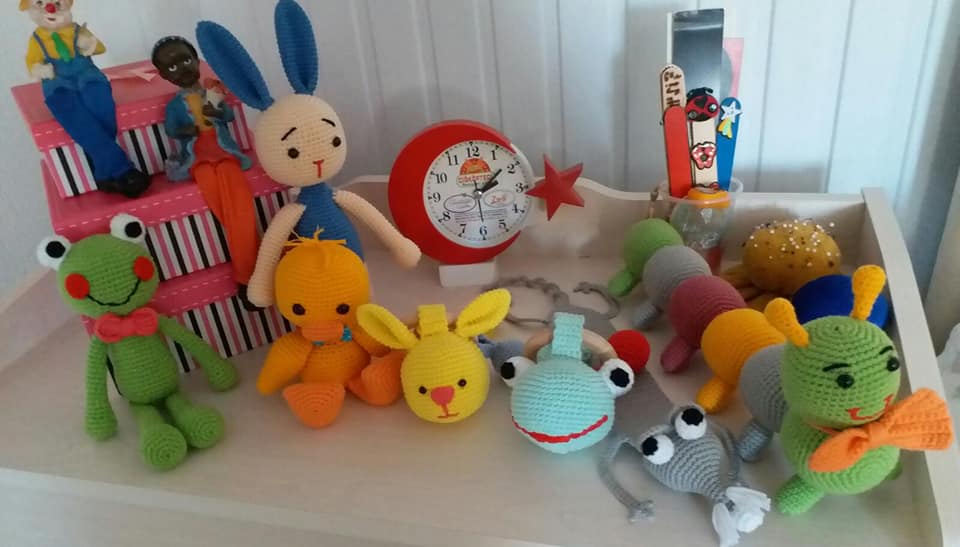 17
KURS FAALİYETLERİMİZ
VOLEYBOL
TASHİHİ HURUF
BİLGİSAYAR İŞLETMENLİĞİ
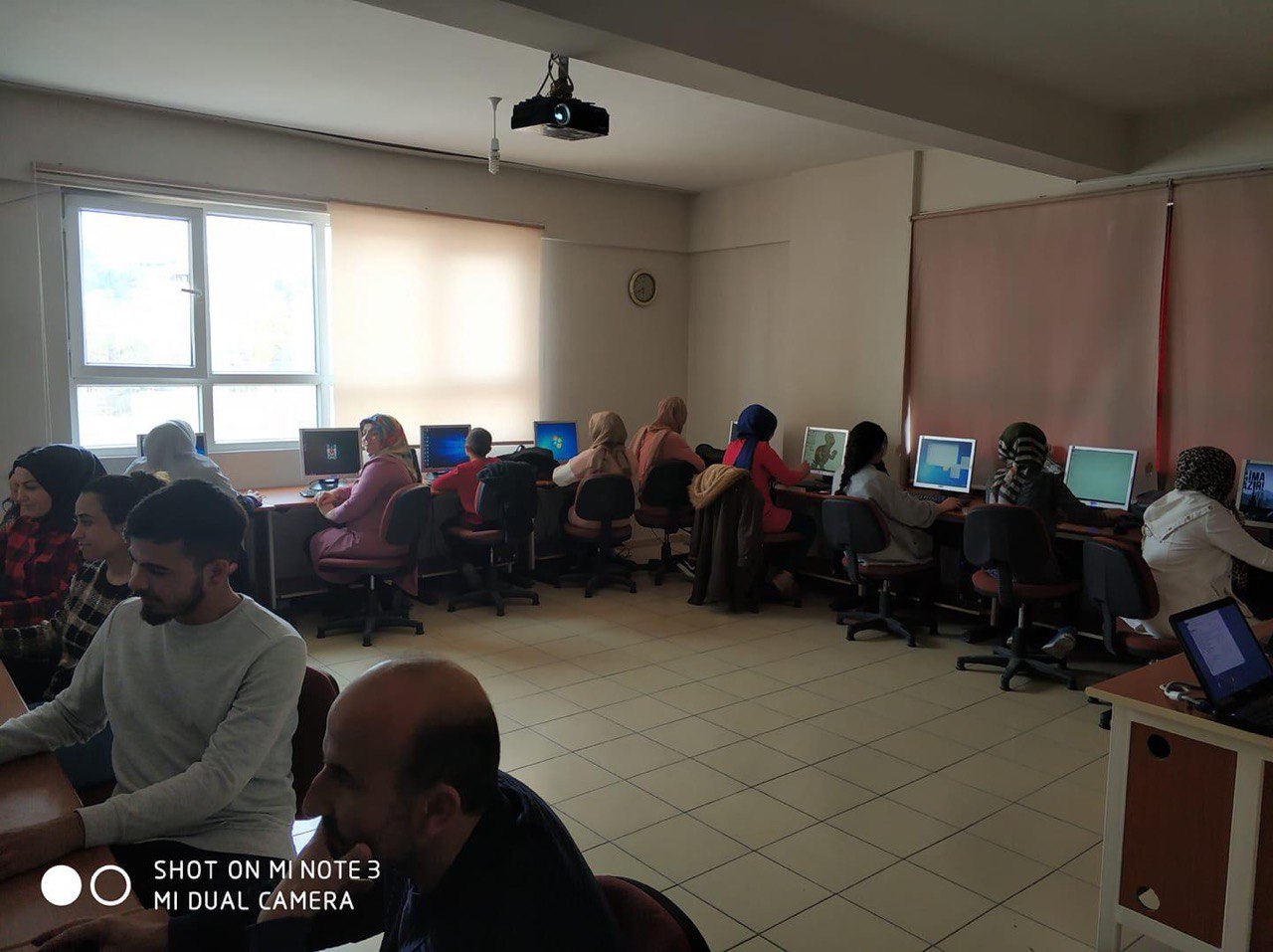 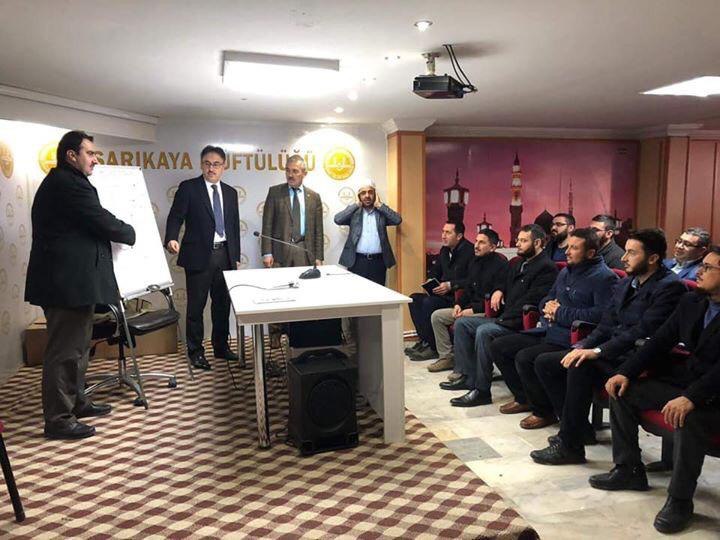 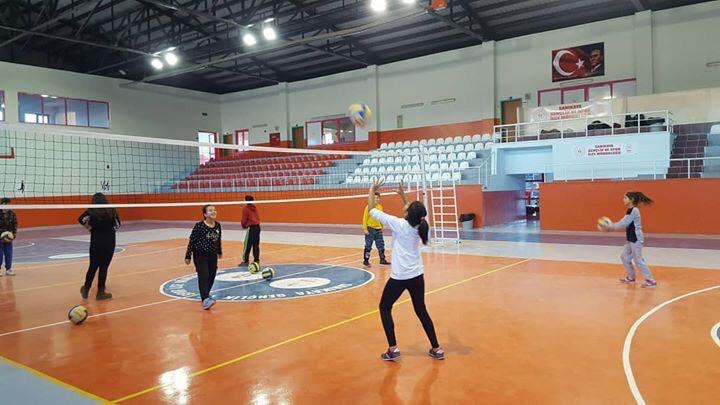 18
KURS FAALİYETLERİMİZ
TÜRK İŞARET DİLİ
TENİS
TEAKWONDO
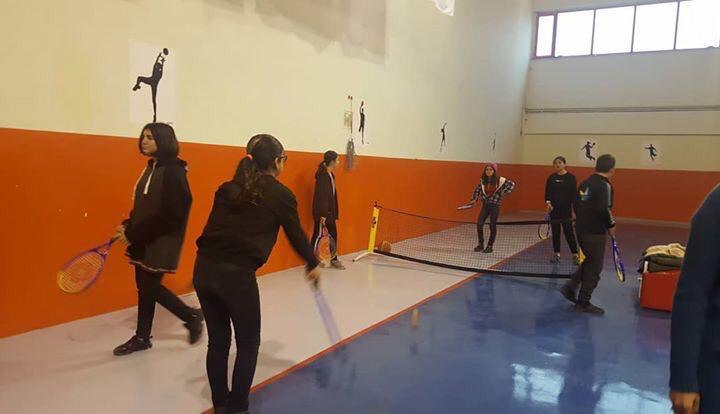 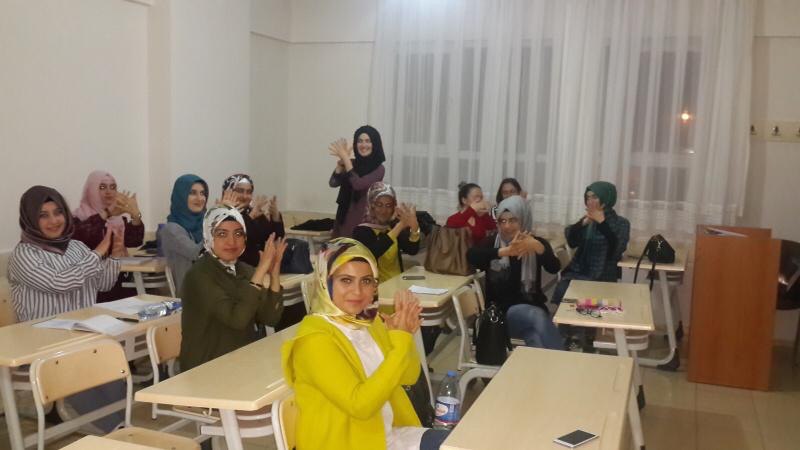 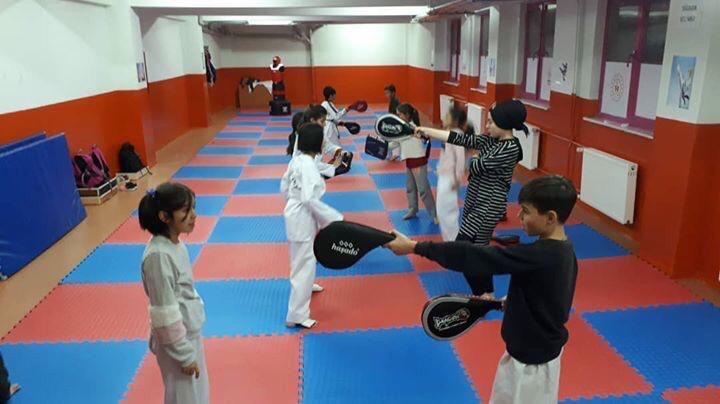 19
KURS FAALİYETLERİMİZ
BAĞLAMA
ÇİNİ
OKUMA YAZMA
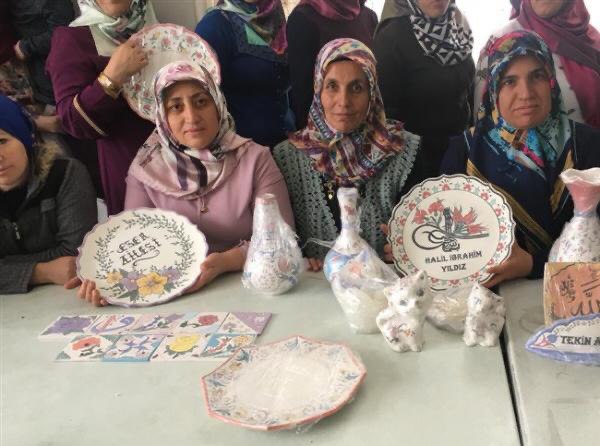 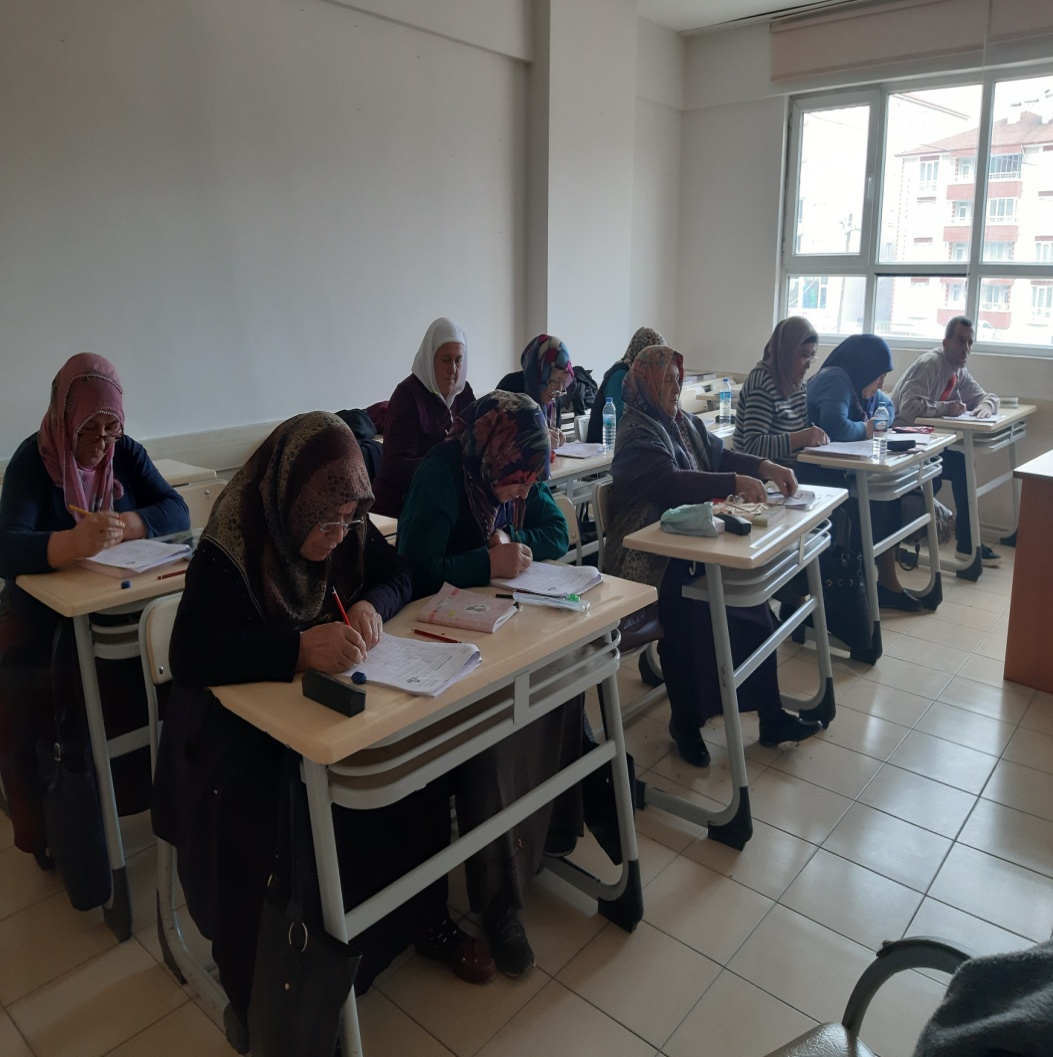 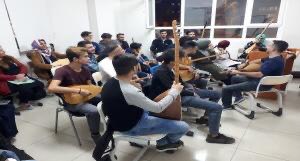 20
KURS FAALİYETLERİMİZ
ARAPÇA
HİJYEN
OKUL ÖNCESİ ÇOCUK GELİŞİMİ
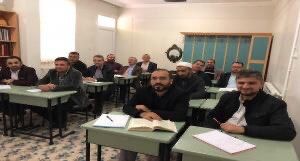 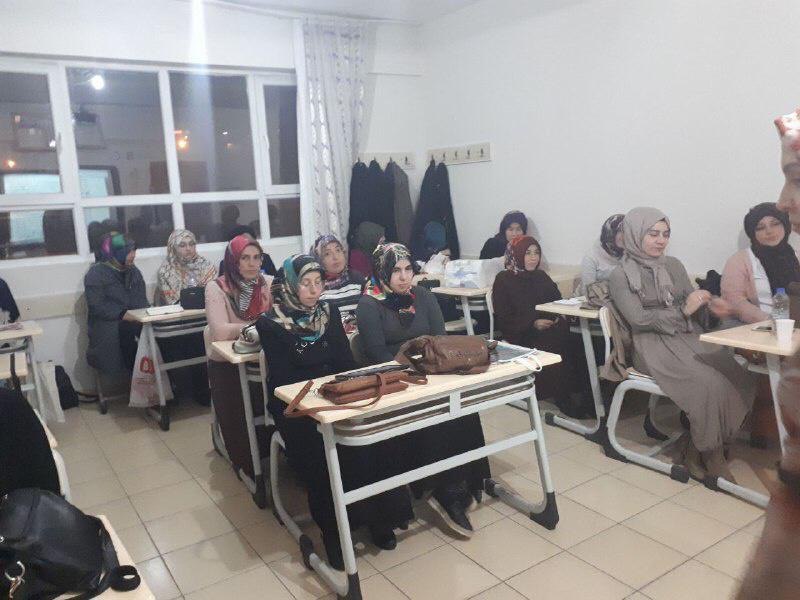 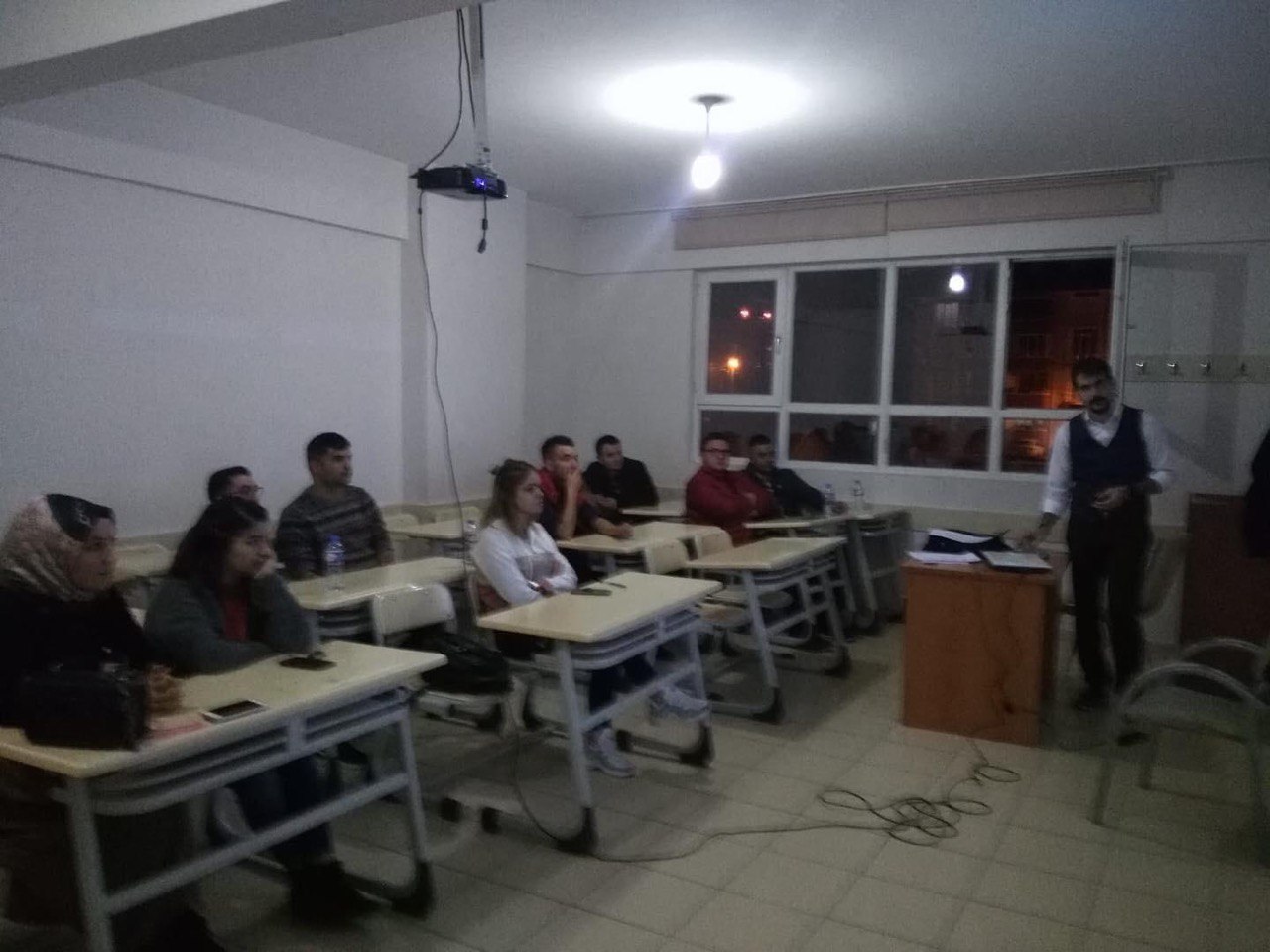 21
KURS FAALİYETLERİMİZ
ARAPÇA A2
İLK YARDIM
BAKIR İŞLEMECİLİĞİ
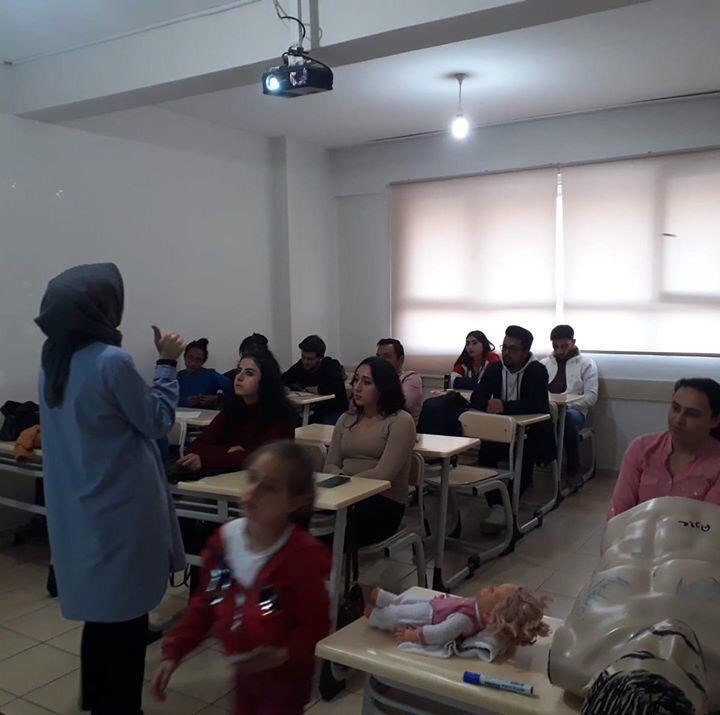 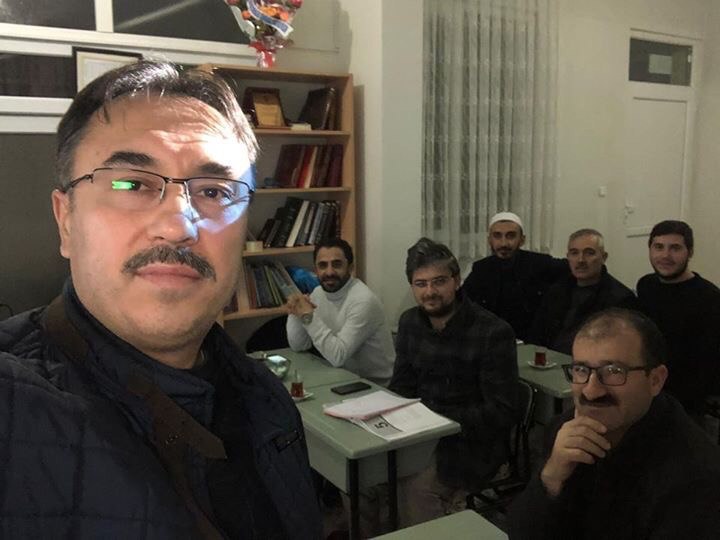 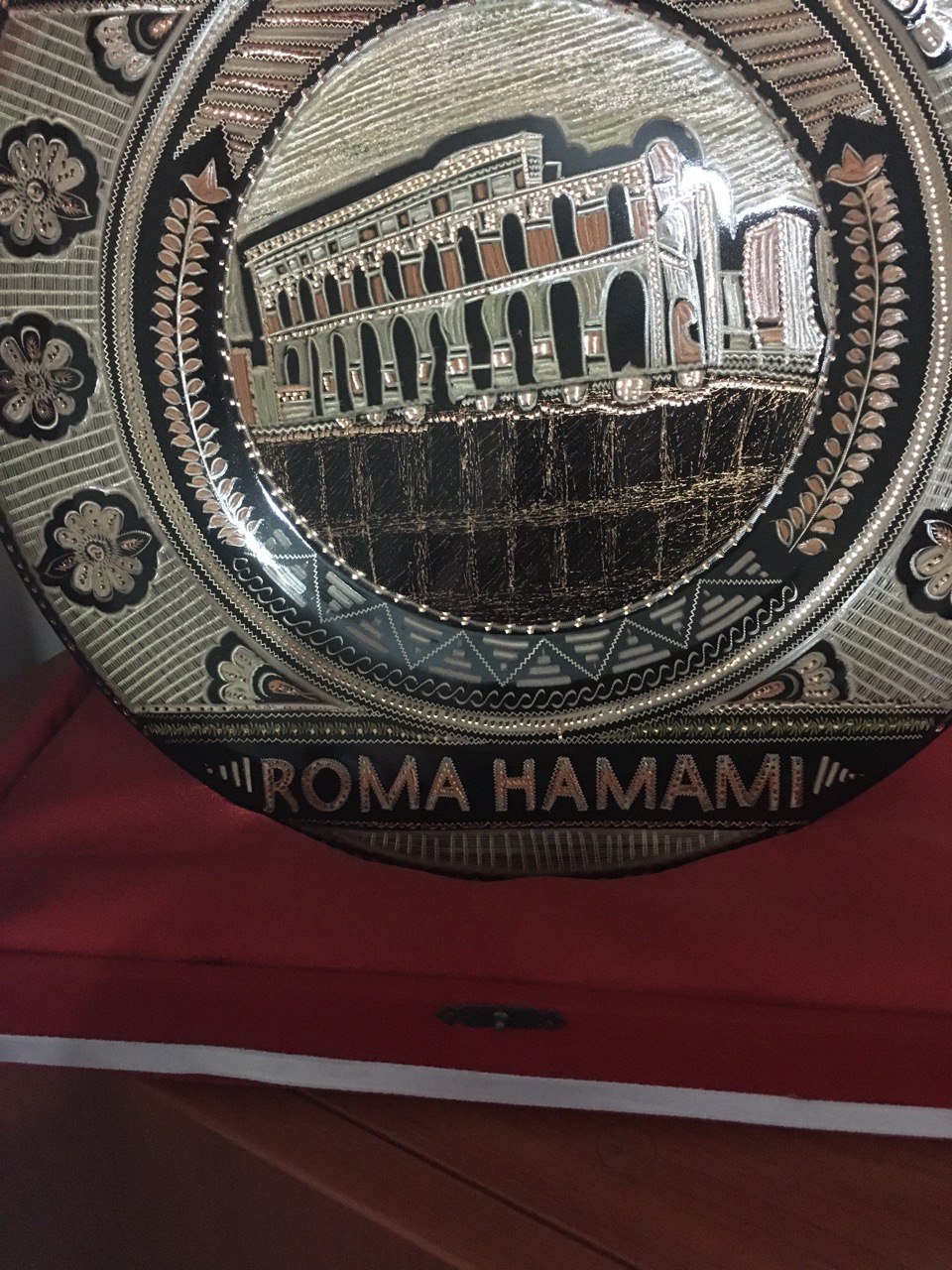 22
KURS FAALİYETLERİMİZ
DİKİŞ NAKIŞ
MİNYATÜR
TEZHİP
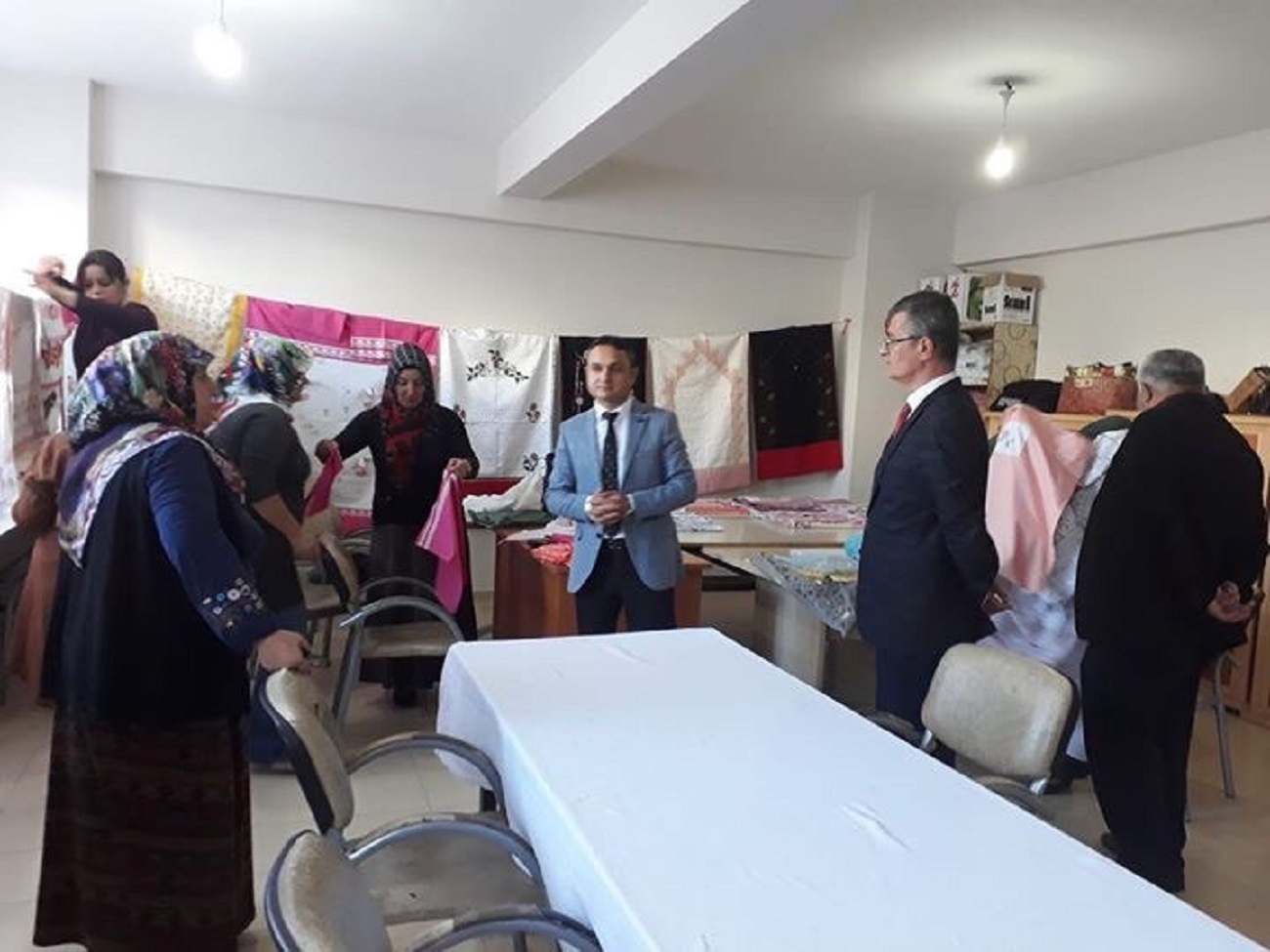 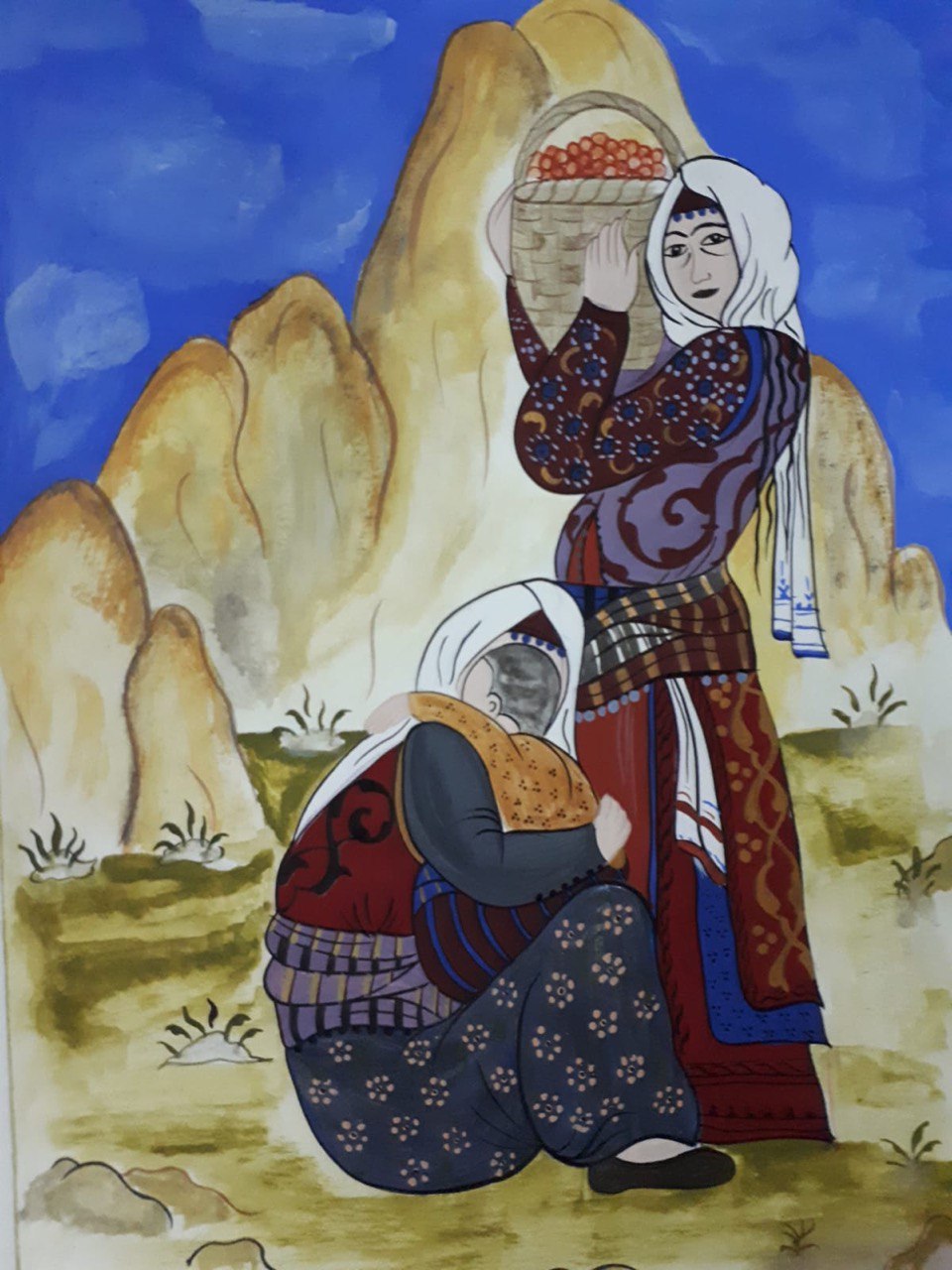 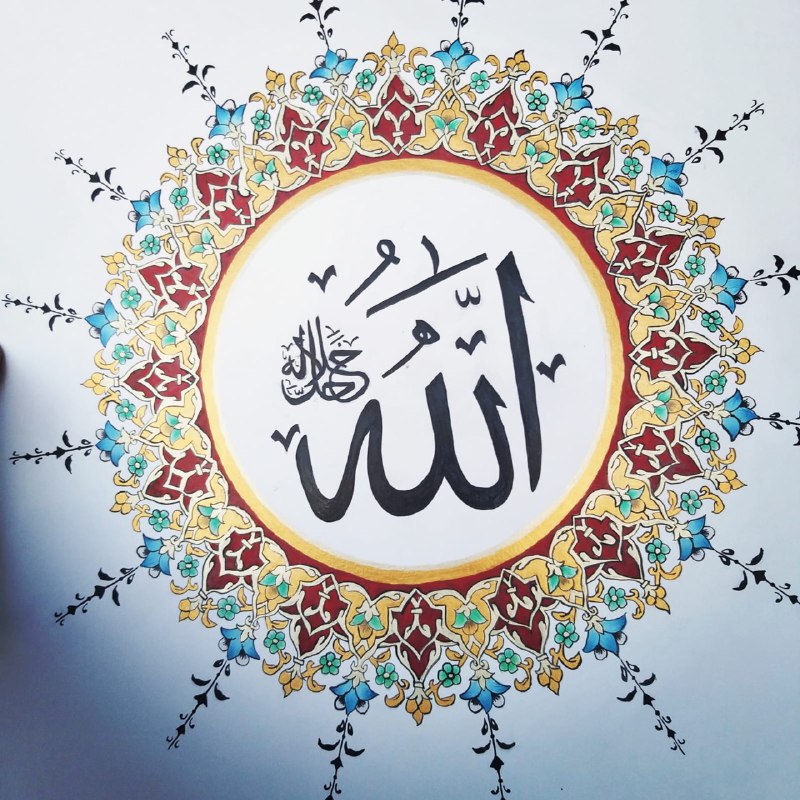 23
DEVAM EDEN PROJELER
İÇİŞLERİ BAKANLIĞI ‘PROJEM TÜRKİYE YARIŞMASI’
EPALE (YETİŞKİN EĞİTİMİ PROJESİ)
ORAN
ERASMUS
24
SARIKAYA ŞEHİT SUAT AKINCI HALK EĞİTİM MERKEZİ OLARAK HEP BİRLİKTE, ELELE GELİŞİYOR, DEĞİŞİYOR  VE ZENGİNLEŞİYORUZ.AİLEMİZE KATILIN, BİZİ İZLEMEYE DEVAM EDİN…
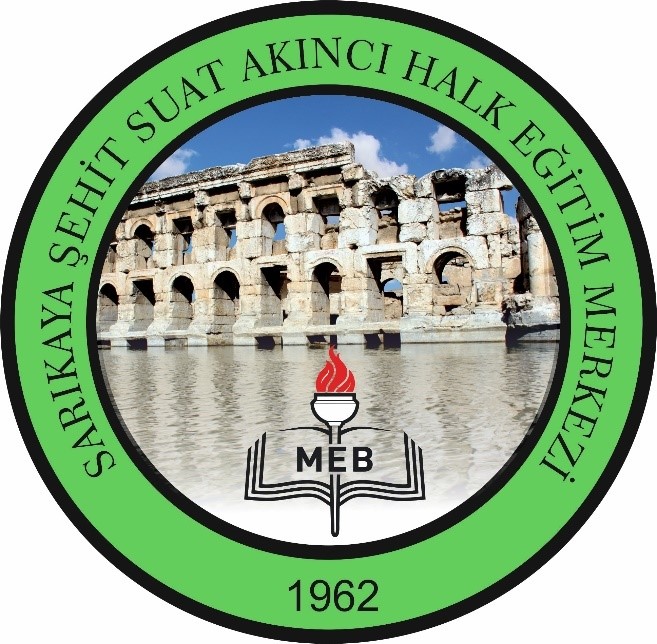 25
TEŞEKKÜRLER

TEKİN ARSLAN
KURUM MÜDÜRÜ
26